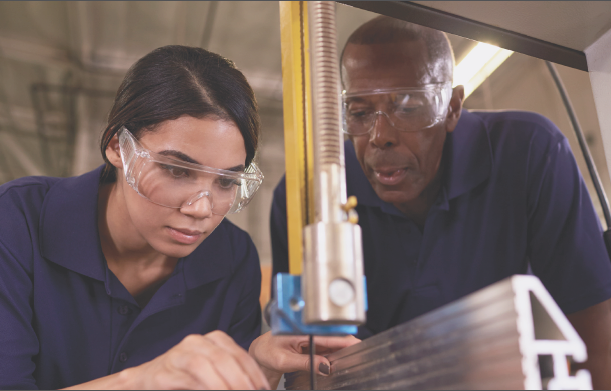 TEST - Translating Evidence to Support Transitions:

Improving Outcomes of Youth in Transition with Psychiatric Disabilities by Use and Adoption of Best Practice Transition Planning
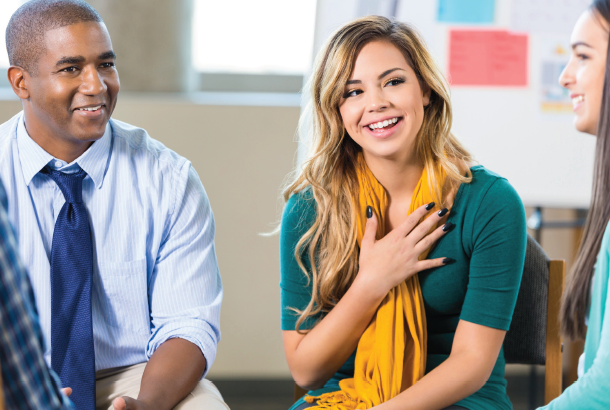 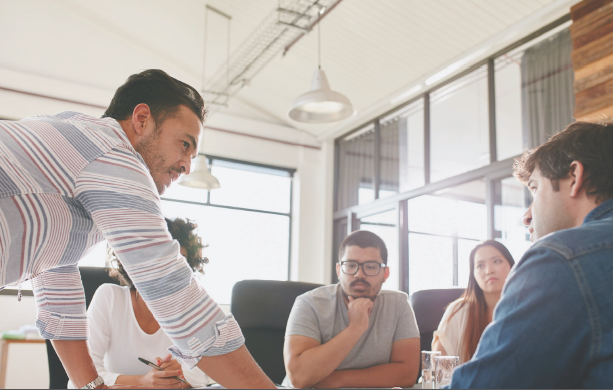 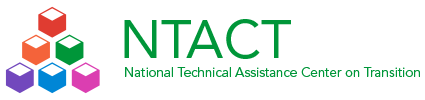 Translating Evidence to support transitions
Marsha Langer Ellison, Transitions ACR
Deanne Unruh, NTACT
Sloan Smith, Charleston County School District
Alycia M. Trakas, Connecticut
Missy Wrigley, Connecticut
Roberta Lucas, Maine
Acknowledgements
The mission of the Transitions ACR is to promote the full participation in socially valued roles of transition-age youth and young adults (ages 14-30) with serious mental health conditions. We use the tools of research and knowledge translation in partnership with this at risk population to achieve this mission. http://www.umassmed.edu/TransitionsACR
The contents of this banner were developed under a grant with funding from the National Institute on Disability, Independent Living, and Rehabilitation Research (NIDILRR) (ACL GRANT # 90RT5031). NIDILRR is a Center within the Administration for Community Living (ACL), United States Department of Health and Human Services (HHS). The contents of this banner do not necessarily represent the policy of NIDILRR, ACL, HHS, and you should not assume endorsement by the Federal Government.
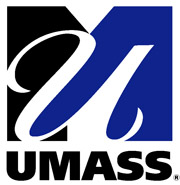 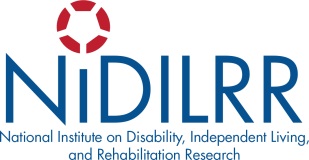 TEST Partners
Transitions ACR, UMMS - Marsha Ellison (PI), Sloan Smith, Laura Golden, Emma Pici-D’Ottavio

SRI International – Mary Wagner 

NTACT - Deanne Unruh, Catherine Fowler, David Test

AIR – Joann Starks
4
TEST: The Basics
A NIDILRR-funded Knowledge Translation Project to adapt NIDILRR funded findings for use and adoption by relevant stakeholders. Implementation Science, specifically the NIRN framework was used to design the project.
Basis of TEST: NLTS-2 Findings1
Post-high school employment and enrollment in postsecondary education for students with Emotional Disturbance enrolled in special education were correlated with these transitions practices:

Student-led IEPs
A concentration of career & technical education courses (4 credits)
Community partnerships in transition planning1
TEST FRAMEWORKNational Implementation Research Network (NIRN)2
TEST  Process
Year 1: Exploration
curriculum development
 consultation with state and national partners
elicit feedback from district and school level stakeholders

Year 2: Instillation and Initial Implementation 
Identify district level partners
 secure feedback on curricula
provide training and follow along coaching
elicit feedback from staff, parents, and students
TEST  Process
Years 3 and 4 – Full Implementation
Implement TEST in state(s)
Involve stakeholder implementation 
Provide training and technical assistance
Collect iterative feedback
Evaluate TEST and revise guides 

Year 4 and 5 – Dissemination and Technical Assistance 
Prepare TEST implementation guidance
Disseminate at NTACT Capacity Building Institute (CBI)
Disseminate through Transitions ACR
Develop TA capacity
Rationale for Practice GuidesPoor outcomes of students with EBD
Higher rates of arrest than typical peer group population 
 higher rates of probation and parole
Low success rates in vocational rehabilitation
Early parenting
Challenges leaving child welfare and foster care
Housing instability
Lower rates  of employment  
Living below poverty level
Higher rates of substance abuse
50% of failure to complete high school is attributable to mental health conditions
Rationale continued…..Beneficial impacts on target population
Increase of high school completion rates from 42% to 74% 
18% to 35% Increased post-secondary education enrollment
Increased odds of full time employment with 4 or more credits of career and technical education
Increased rates of post-secondary education enrollment with student leadership role in IEP
Involvement of adult agencies in transition planning, particularly a representative of an institute of higher education, increase the odds of engagement in post-secondary education
Considerations
Emotionally based characteristics 
duration, frequency and intensity 
interferes significantly with educational performance requiring special education services
Difficulty is emotionally based 
Cannot be excluded due to other factors
Beyond the definition…….
Who we really have
Students who 
Often violate school and norms
Don’t get along with peers
Are good at the wrong things
Have poor self esteem/ feel shame and guilt
What kinds of things we need to know
Learn needed skills
Motivated by age appropriate goals
Benefit from function focused support
Moving students from……
Suicide Squad
Justice League
http://cdn1-www.comingsoon.net/assets/uploads/2016/05/Suicide.jpg
http://www.dccomics.com/sites/default/files/GalleryMovies_1920x1080_JusticeLeague01_57be61d14b0303.09859959.jpg
The TEST Guides
Student Led IEP
High School is not real life, but it can build the foundation for what comes next…..
Increase student engagement
Facilitate growing self-advocacy and self-knowledge 
Develop a purposeful, coherent vision for what comes next
Student-led IEPs Practice Guide 4
Lesson plans for student-led IEPs for students with EBD
Lesson 1 – Understanding your IEP
Lesson 2 – Build self-determination
Lesson 3 – Create goals for your IEP
Lesson 4 – Preparing to lead your IEP
Lesson 5 – Practice leading your IEP

Implementing the student-led IEP meeting
How to prepare for IEP meeting
What happens during IEP meeting
Measure outcomes/impact of student-led IEP
17
Lesson Plans
Lesson 1 – Understanding your IEP. Review of IDEA and past goals and performance through the IEP.
Lesson 2 – Building self-determination. Understand student’s strengths, needed supports, preferences and goals.	
Lesson 3 – Creating goals for your IEP. Identify IEP and transition planning goals and relevant community partners.
Lesson 4 – Preparing to lead your IEP.  Determine how student will participate in/lead their IEP.
Lesson 5 – Practicing leading your IEP. Role play the IEP meeting.
Community Partners
Moving from childhood and adolescence to adulthood while minding the gap…..
Learn about supports
Understand available 
    resources
Connect before crisis
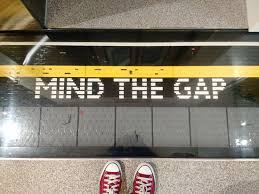 Importance…..
Students with 3-6 community partners involved with their transition planning are more likely to be engaged in post secondary employment than those with 2 or fewer community partners involved
Students with a representative of an IHE involved in their transition planning are 29 times more likely to be engaged in post secondary education
Importance of planning for these partnerships
Students 
“fall off the grid” after high school
lose SSI benefits and have no other supports
are “independent” with few independent living skills
are unemployed with no prospects for employment
become parents at an early age
are at a loss for pursuing post secondary education
Community Partnerships Practice Guide 5
Involving adult community agencies (e.g., institutions of higher education, vocational rehabilitation, non-profits) in transition planning for high school students with EBD 

Planning for Community Partnerships
Engaging with Current, Previous, or New Adult Service Agencies/Organization Partners
Making the IEP Meeting Work
Sustaining Connections with Community Agencies
22
Career and Technical Education
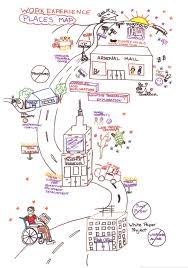 Begin with the end in mind……..
Explore interests and aptitudes
Acquire skills and training during high school
Establish clear path to future employment
Complete steps to enter workforce or continue/complete training upon high school exit
Career and Technical Education3
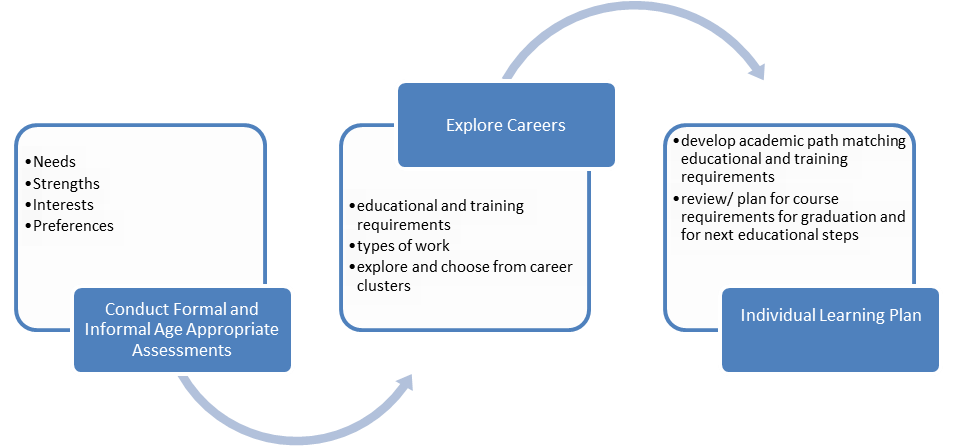 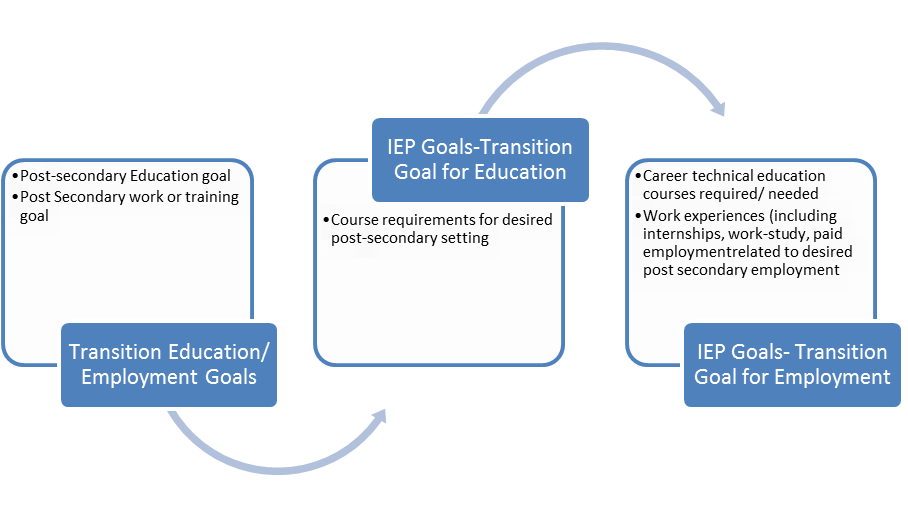 CTE coursework can be used to address underestimation of career potential, promote consideration of higher education, create realistic career plans, and combat the historic discouragement of students with psychiatric disabilities from pursuing work.
Specify Progression of CTE Courses
Be flexible and creative
Connect with community based opportunities for CTE experiences
Include coursework in IEP
Allow high school exit and post secondary plans to guide coursework selections
CTE
Trade Certificate – requirements may be completed during high school years
Employment – placement in a job related to CTE courses (carpentry)
Higher Education- foundational courses for college course of study (graphic design), identify accommodations available for achievement tests and college courses
Remember *
You may be the first person to challenge your student to think ahead and plan for their future and career
Anecdotal evidence suggests that a caring adult with high expectations can be a “holding” factor for students at risk of dropout
IMPLEMENTATION
TEST Implementation Years 1 and 2
Development of Guides with Stakeholder Group: Transition Alliance of South Carolina (TASC)
Usability Testing at NTACT conference with teachers
Piloting of Guides in one school district (Initial Installation)
Iterative feedback with teachers, administrators, students
Revision of Guides
TEST Implementation Year 3
Selection of States (assisted by NTACT)

Identification of state “champion” committed to TEST

 Criteria for state selection 

Connecticut 
3 schools implementing Student-led IEPs Practice Guide
3 schools implementing Community Partnerships Practice Guide
Maine 
4 schools implementing Career & Technical Education Practice Guide
TEST Implementation Year 3
Implementation Training – January 2018

One day in-person training for each state
4 teachers, 2 administrators
2 hours per curricula
Training evaluation  Pre and Post Test of Knowledge and Skills and of Satisfaction
TEST Implementation Year 3 and 4
Implementation by Schools (Feb. 2018 – Dec.2018)

Monthly “virtual coaching” for each practice guide led by NTACT and Huckabee with state champions, teachers, school administrators for transition
Virtual meetings: opportunities for review, questions, problem-solving, sharing strategies between schools
TEST Implementation Year 3 and 4
End-of-semester evaluation:
Implementation checklist (google docs)
De-identified IEPs
Audio recordings of coaching calls - coded
Practice Guide Evaluation
Coaching Call Evaluation
Student and parent satisfaction questionnaire
Community partner questionnaire
TEST Implementation Year 3 and 4
Evaluation results used to enhance and improve guides

Example changes made:
Strategies for involving parents
Using transition fairs for community partners
Address unique needs for accommodations
Slow down learning for freshmen
Consider other disability groups (LD, OHI)
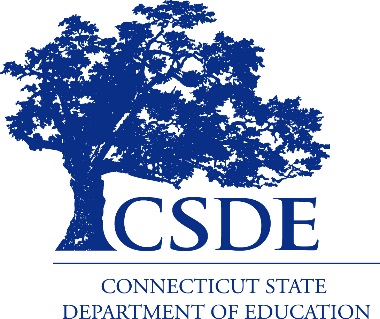 CONNECTICUT STATE DEPARTMENT OF EDUCATION
National Technical Assistance Center on Transition (NTACT) Capacity Building Institute (CBI)

Translating Evidence to Support Transitions (TEST)
Connecticut Pilot

Thursday, May 9, 2019
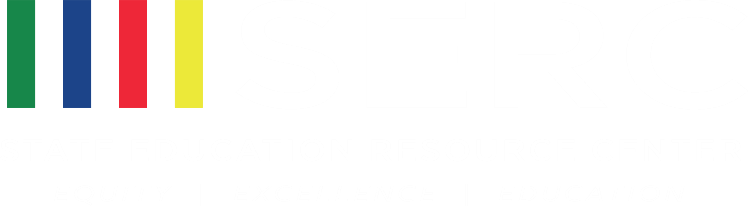 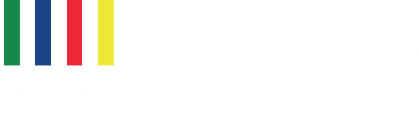 EQUITY.EXCELLENCE.EDUCATION.
Connecticut Pilot Schools
Community Partners

EASTCONN, Columbia
Manchester Regional Academy, Manchester
Pomperaug Regional High School, Southbury
Student-led IEPs

Southington High School, Southington
Wilton High School, Wilton

Non-Pilot Schools
North Haven High School, North Haven
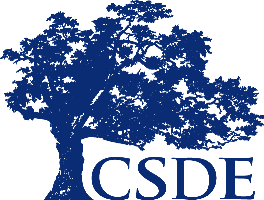 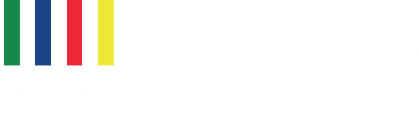 EQUITY.EXCELLENCE.EDUCATION.
Connecticut Pilot Timeline
Implementation Training
January 18, 2018 ~ full day
January 19, 2018 ~ half day
Implementation/Data Collection
Winter/Spring semester(s) 2018
Fall semester 2018
Evaluation
Winter/Spring semester(s) 2019
Coaching Conference Calls
October 2018
December 2018
January 2019
Practice Guide and Coaching Call Evaluation
Feedback Forms
De-identified IEPs
Implementation Checklist
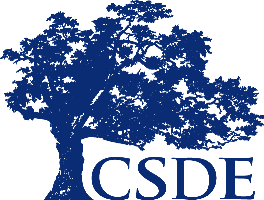 CONNECTICUT STATE DEPARTMENT OF EDUCATION
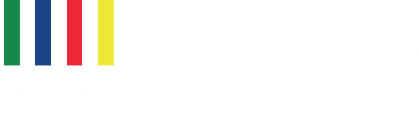 EQUITY.EXCELLENCE.EDUCATION.
Connecticut Pilot Comments
A Student’s Perspective:
I feel the lessons helped me learn my rights for special education.
It was the first time I was at my PPT. Now I know more about what I am doing.
I was involved in my meeting way more than ever before.
I feel like I want to participate in my PPT more because I understand the process better and what an IEP is for.
The IEP is personal and individual to you. You do not need to share the information with other students.
I learned about the laws like IDEA that I never knew about.
                                                                                                 Students from North Haven, CT
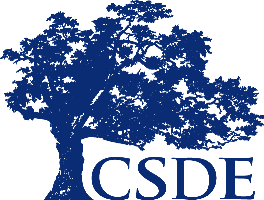 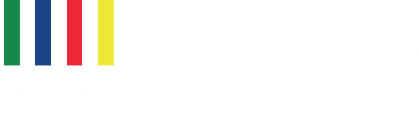 EQUITY.EXCELLENCE.EDUCATION.
Connecticut Pilot State Liaisons
Alycia M. Trakas, Education Consultant,
Connecticut State Department of Education (CSDE),
Bureau of Special Education,
alycia.trakas@ct.gov; 860-713-6932

Missy Wrigley, Consultant,
State Education Resource Center (SERC),
wrigley@ctserc.org; 860-632-1485 ext. 397
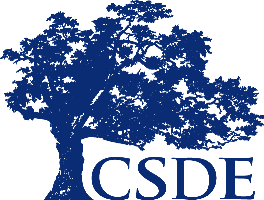 CONNECTICUT STATE DEPARTMENT OF EDUCATION
TEST Years 4 & 5
Publish final TEST Practice Guides
Publish TEST Implementation Guide 
Disseminate TEST practice guides at NTACT Capacity Building Institute and other professional forums
TEST can begin to be implemented nationwide by interested educators
Provide TEST technical assistance, training, and coaching
References
Contacts
Marsha Ellison, Marsha.Ellison@umassmed.edu 
Catherine Fowler, chfowler@uncc.edu, www.transitionta.org 
Laura Golden, Laura.Golden@umassmed.edu
Deanne Unruh, dkunruh@uoregon.edu 
Sloan Smith, sloanshuckabee@gmail.com


Download the guides at: https://www.umassmed.edu/TransitionsACR/research/projects-by-grant/translating-evidence-to-support-transitions/

Sign up for our newsletter and visit us for our tip sheets and resources at: https://www.umassmed.edu/TransitionsACR/